第二章    声现象
第3节   声的利用
[Speaker Notes: 孔隆教育  http://mykonglong.taobao.com]
听一听，发现了什么？
小游戏
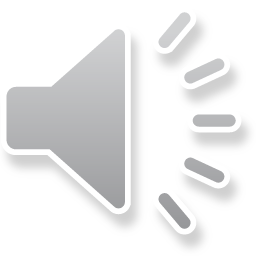 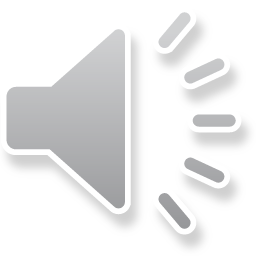 听声大比拼
《西游记》文中叙：只闻得一声响亮，真个是地裂山崩。
  只见那猴早到了三藏的马前，道声“师父，我出来也！”
一、声可以传递信息
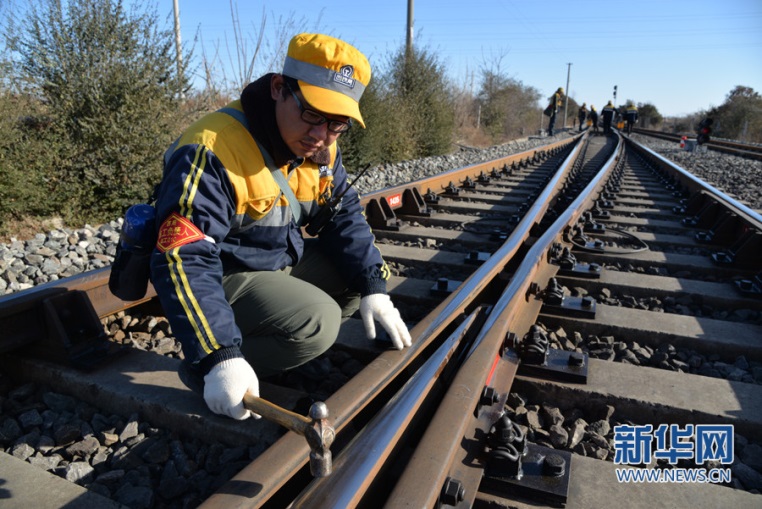 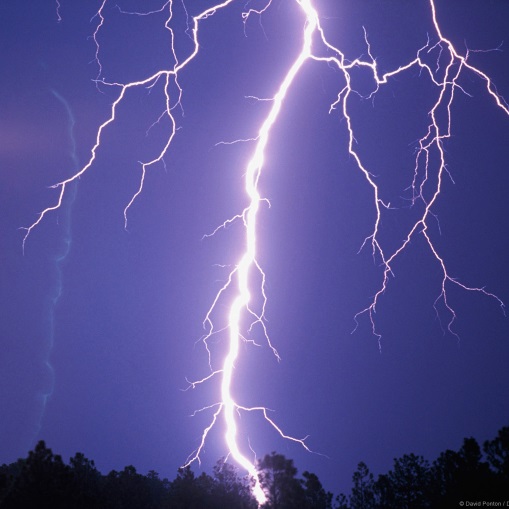 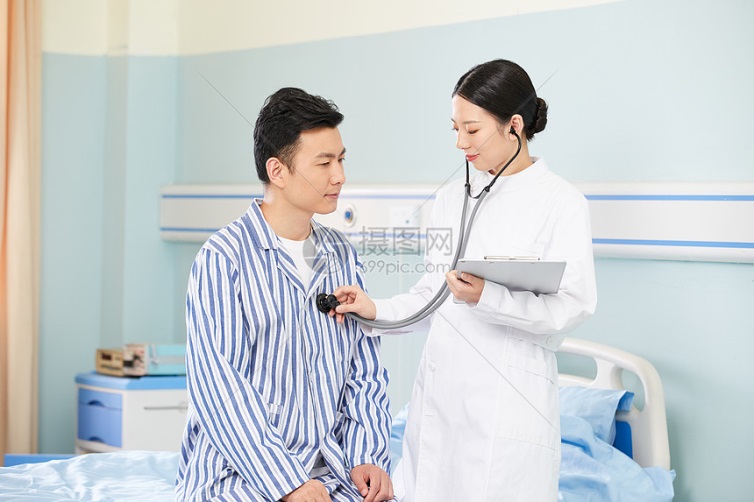 医生通过听诊器可以了解病人的身体状况
远处轰隆隆的雷声预示着一场可能的大雨。
铁路工人用铁锤敲击铁轨，会从异常的声音中发现松动的螺栓
一、声可以传递信息
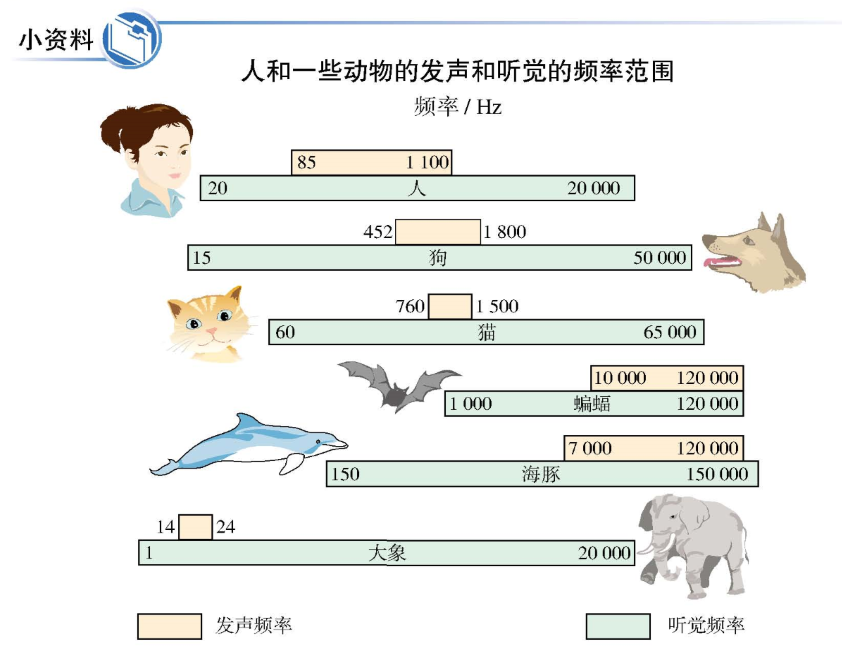 一、声可以传递信息
大象的“声音”
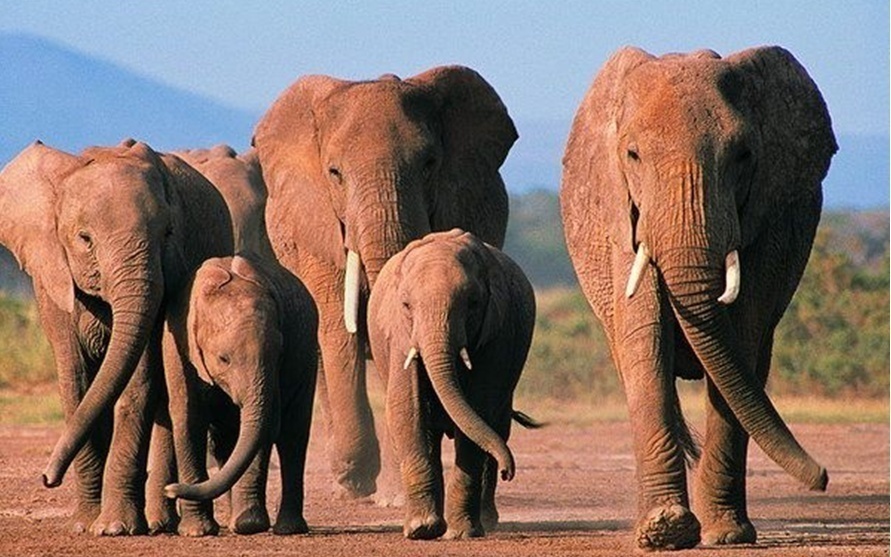 大象利用人类听不到的“声音”—次声波进行交流。
一、声可以传递信息
海豚的“声音”
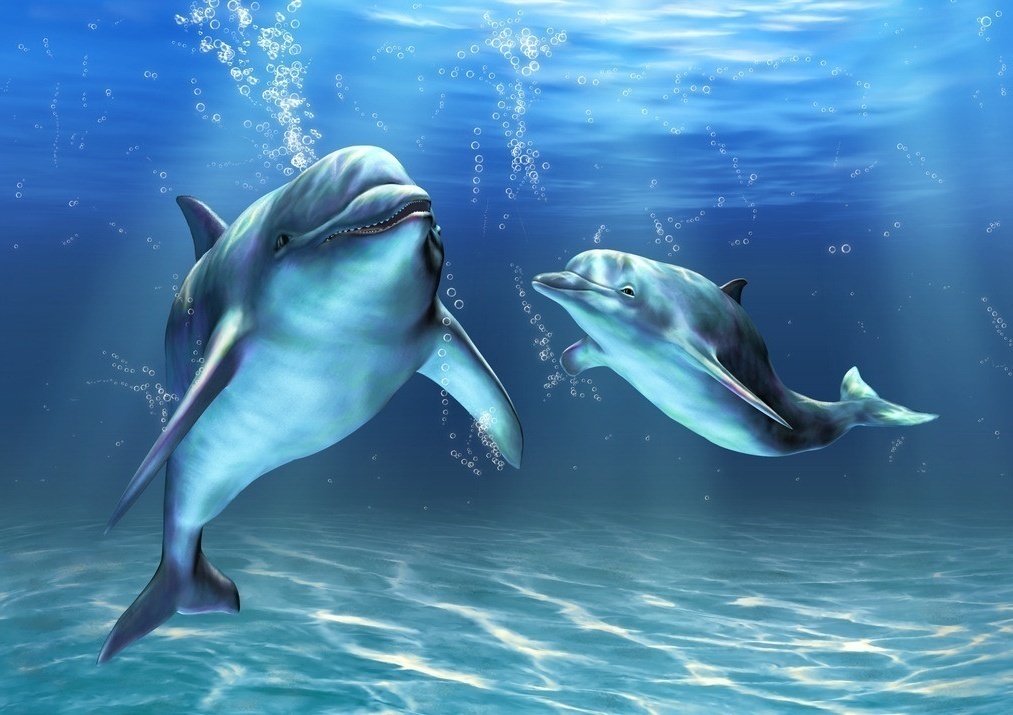 海豚利用超声波识别食物、敌人和它们周围的环境。
一、声可以传递信息
蝙蝠的“声音”
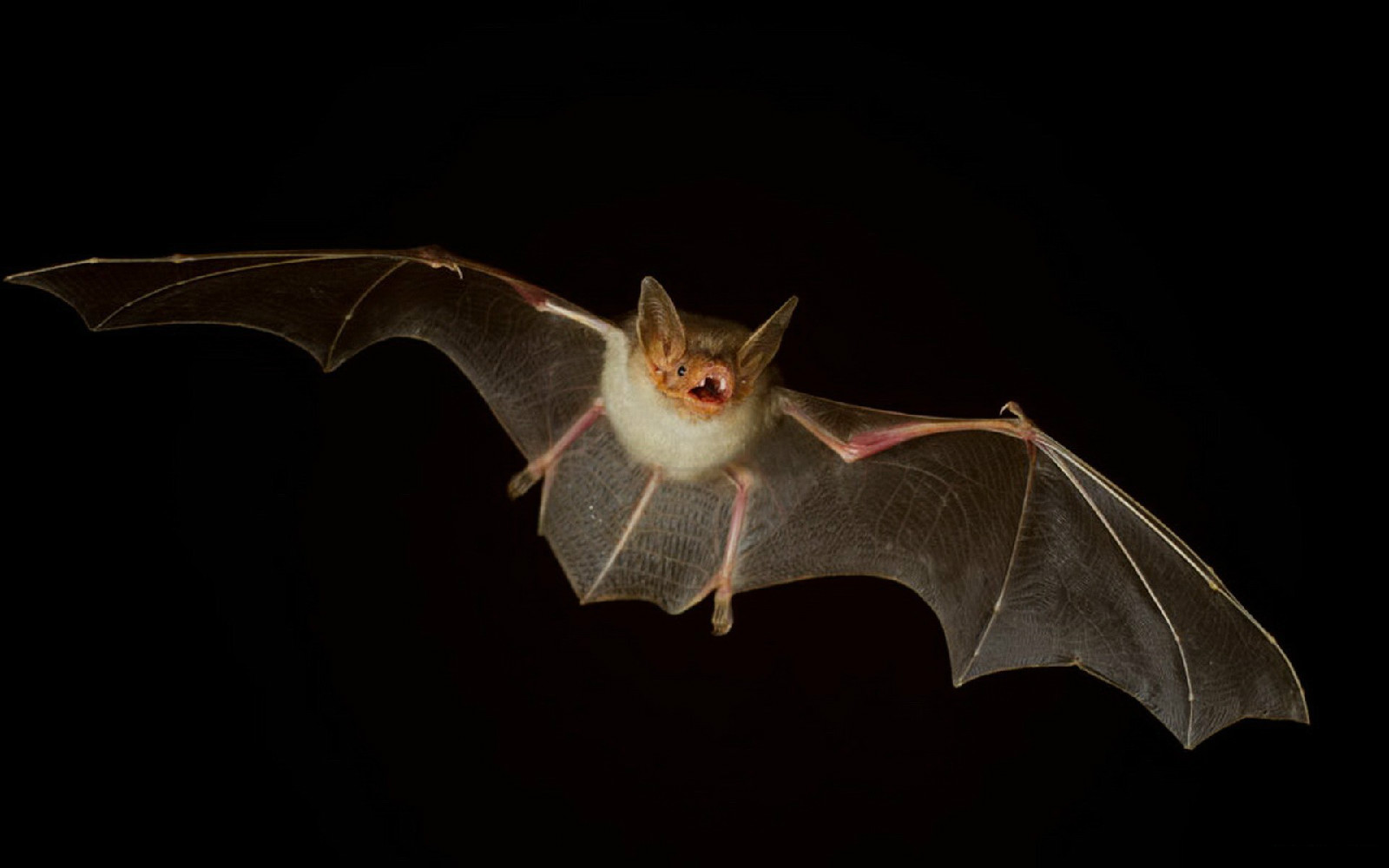 蝙蝠在飞行时会发出超声波，这些声波碰到墙壁或昆虫时会反射回来,根据回声到来的方位和时间
一、声可以传递信息
回声定位
一、声可以传递信息
回声定位的分解过程
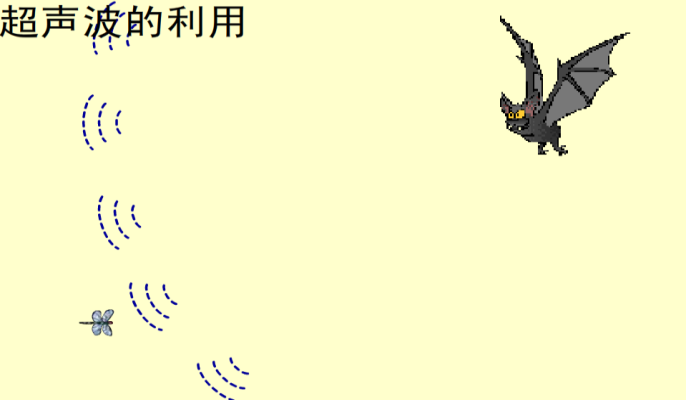 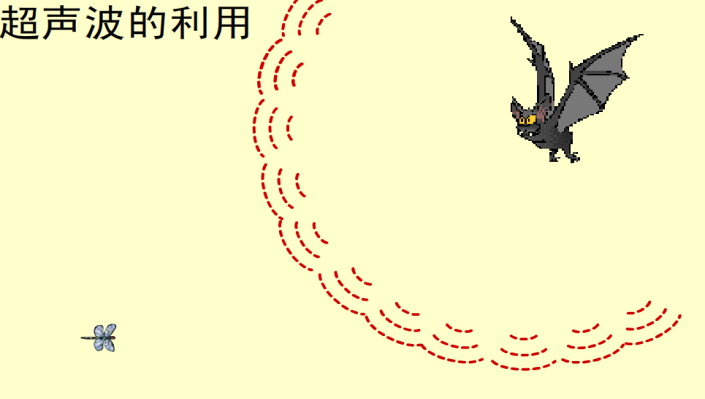 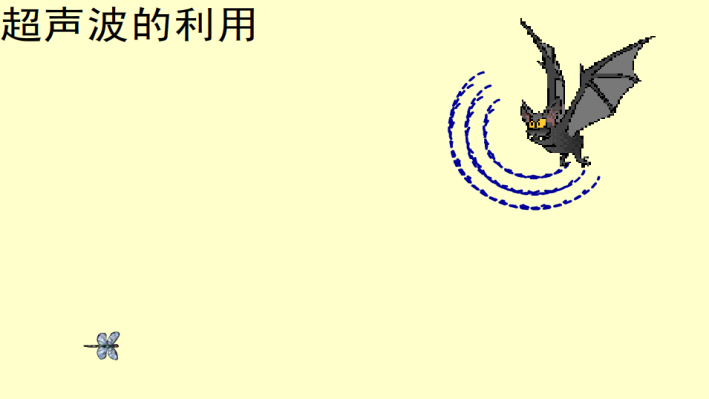 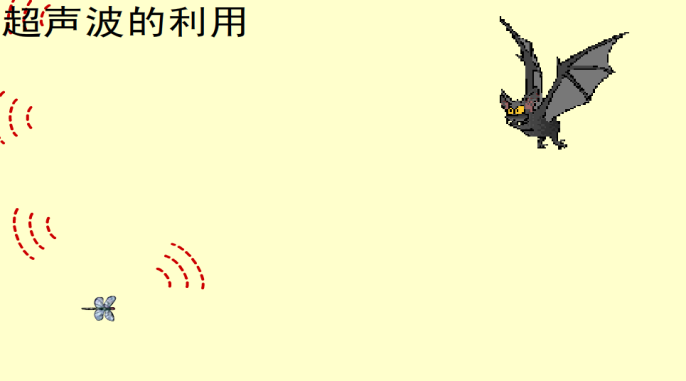 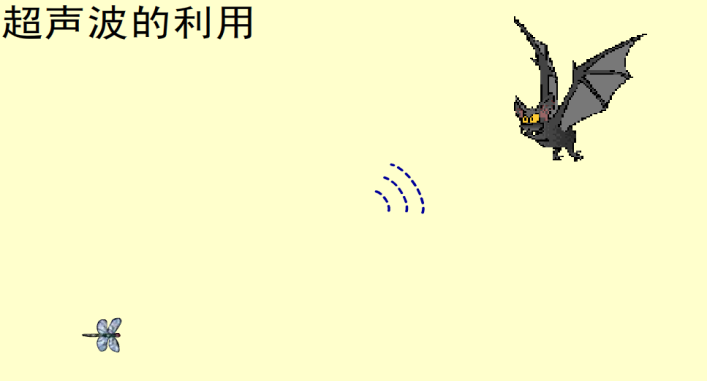 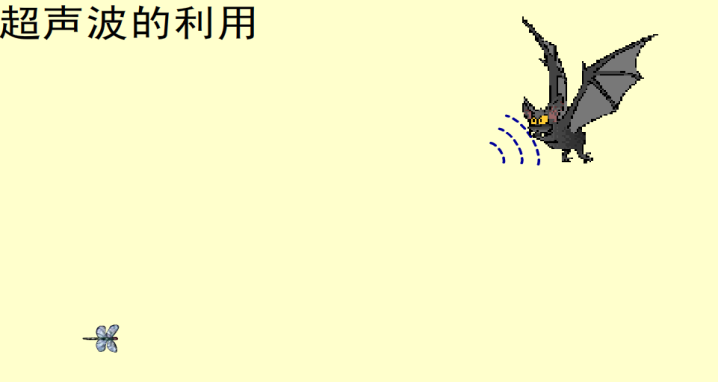 一、声可以传递信息
回声定位的仿生学应用
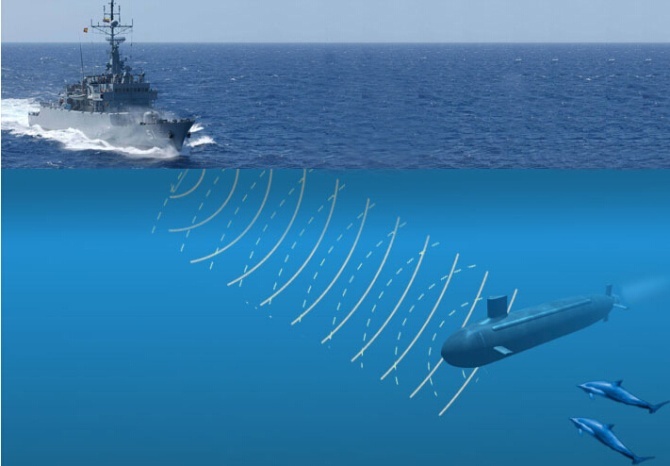 一、声可以传递信息
回声定位的仿生学应用
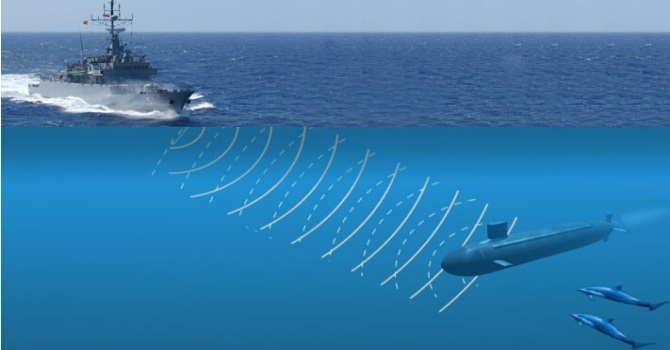 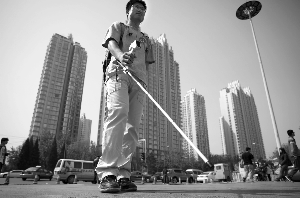 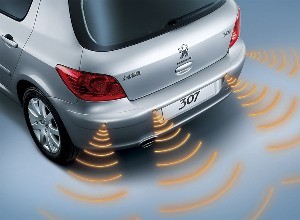 声呐
超声导盲仪
倒车雷达
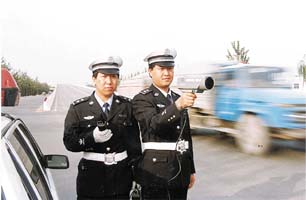 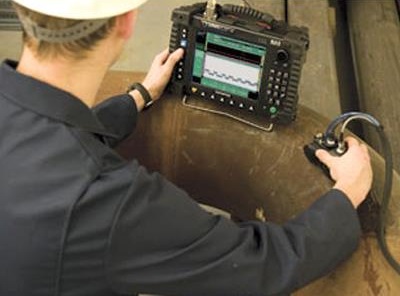 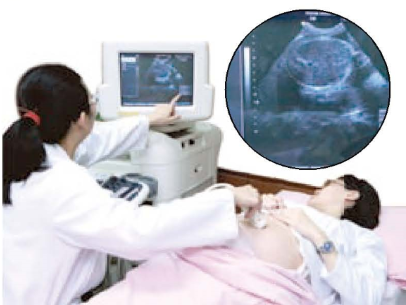 超声波测速
超声波探伤
B超
一、声可以传递信息
次声波传递信息
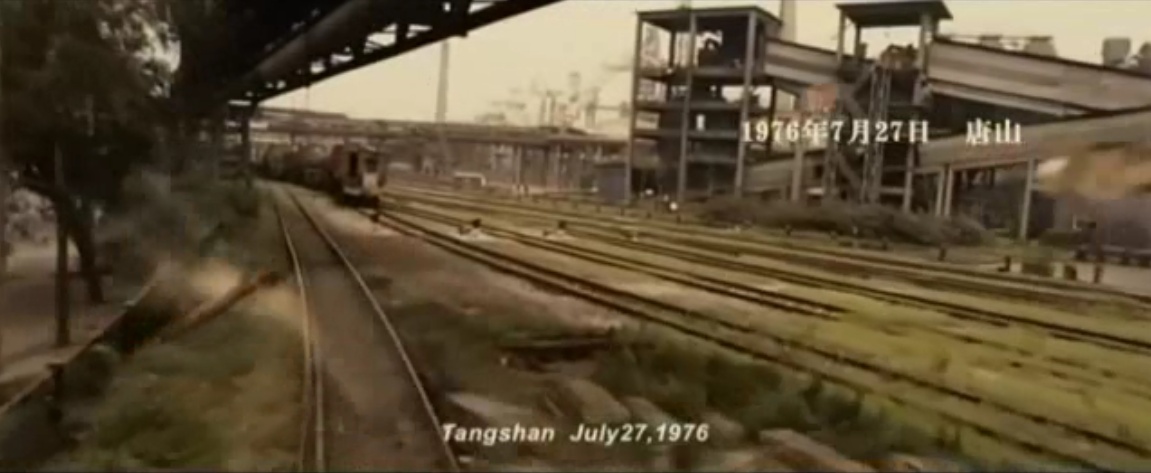 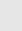 一、声可以传递信息
次声波传递信息
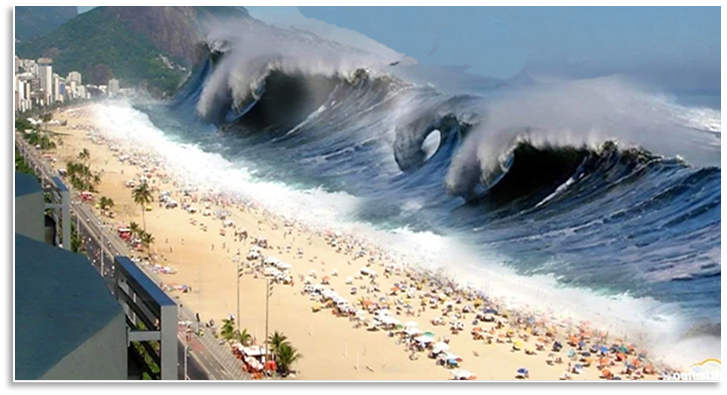 印度洋海啸，也称为南亚海啸，发生在2004年12月26日死亡人数超过29万，造成的财物损失超过100亿欧元。
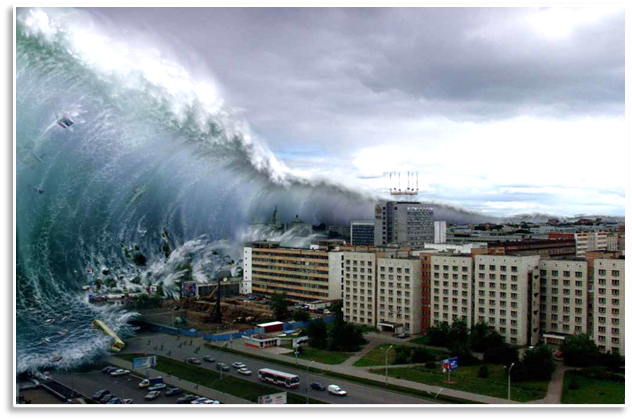 海啸产生的次声波可以传播几千千米而能量损失很小。海啸如果到达岸边，“水墙”就会冲上陆地，对人类生命和财产造成严重威胁。
一、声可以传递信息
次声波传递信息
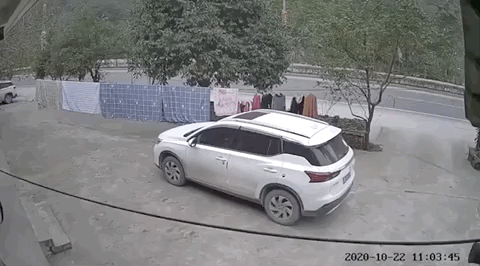 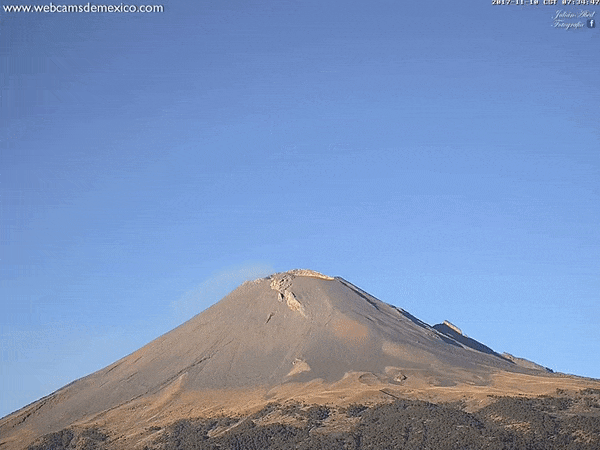 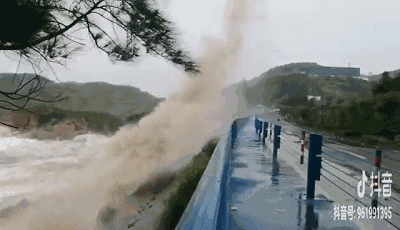 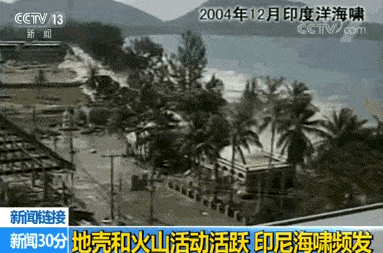 地震、火山爆发、台风、海啸、核爆炸等发生时，
都伴有次声波产生。
一、声可以传递信息
次生波传播的距离很远,发生地震、台风、核爆炸时,即使在几千千米以外,使用灵敏的声学仪器也能接收到它们产生的次声波。处理这些信息,可以确定这些活动发生的方位和强度。
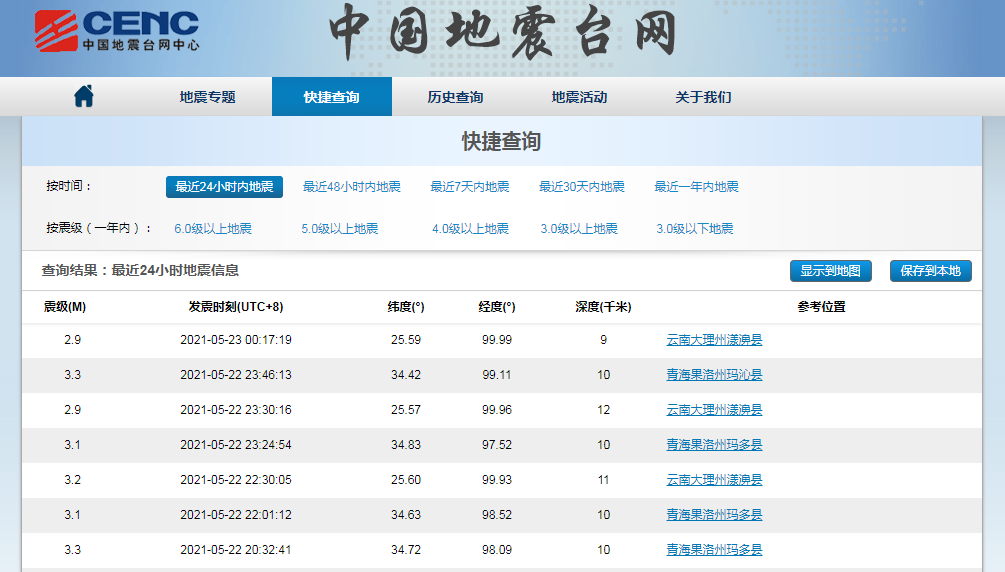 看一看，听一听，发现了什么？
二、声可以传递能量
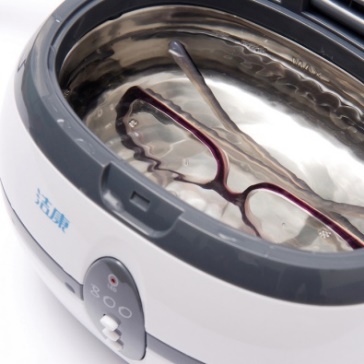 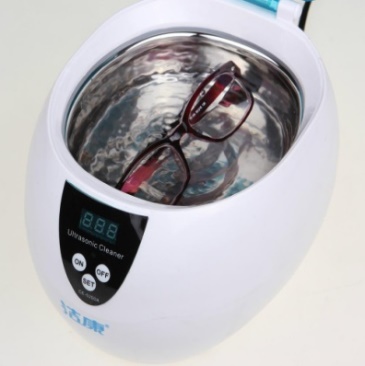 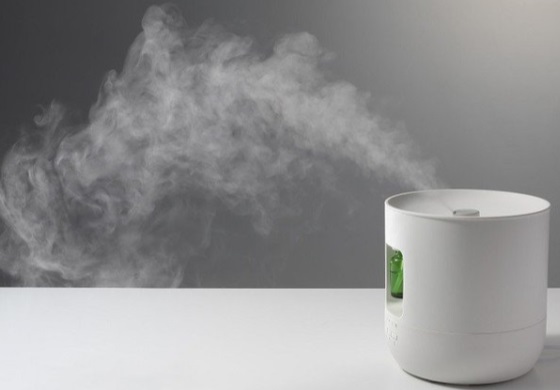 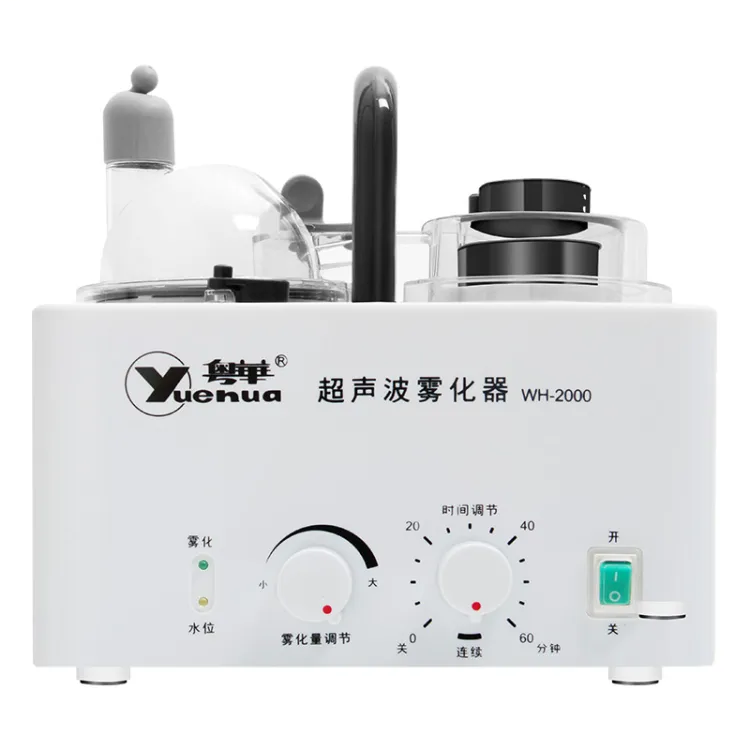 超声波加湿器
超声波清洗
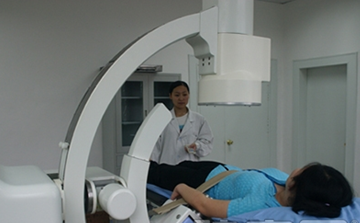 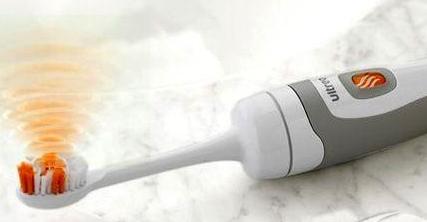 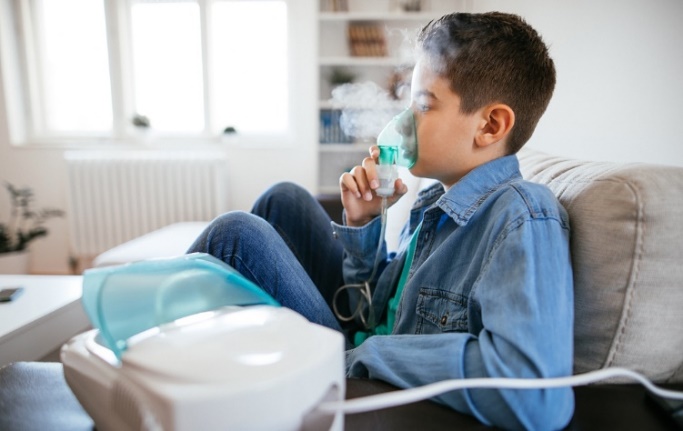 超声波雾化器
超声波牙刷
超声波碎石
科    学    世    界
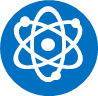 建筑声学的杰作
驰名中外的北京天坛，是明清两代皇帝祈谷、祈雨、祈天的地方，其中的回音壁、三音石、圜丘三处建筑有非常美妙的声音现象。
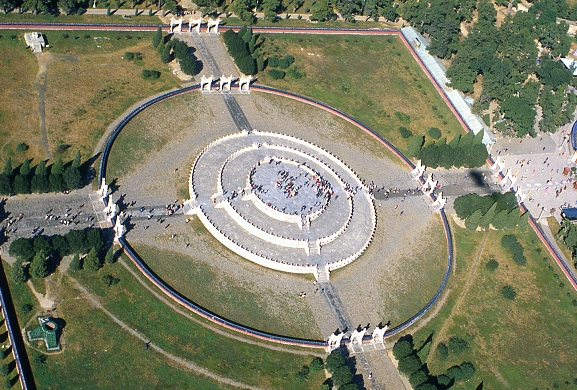 圜丘在天坛公园的南部，是一座分成三层的圆形平台，每层的周边都有汉白玉栏杆，每层平台的台面都有光滑的石板铺成。第三层台面高出地面约5m，半径约11.5m，第三层中心是一块圆形的大理石。俗称天心石或太极石，当你站在天心石上说话或唱歌时，你会觉得声音特别洪亮。
天坛的圜丘。人站在中央台
上说话，会感到声音特别洪亮。
科    学    世    界
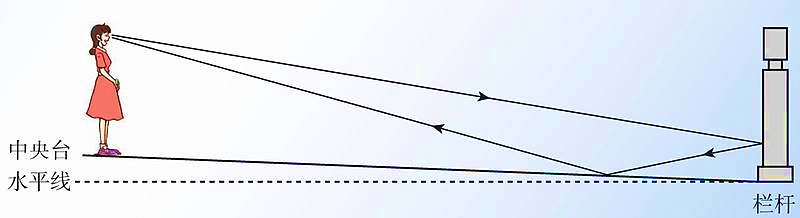 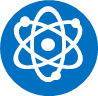 建筑声学的杰作
这种奇妙的现象是声音反射造成的音响效果。圜丘第三层台面中心略高，四周。微微向下倾斜。当有人在台中心喊叫一声，传向四处的声音有一部分被四周的石栏杆反射，射到稍有倾斜的台面后又反射到台中心。
因为圜丘第三层半径仅11.5m，从发声到回声返回中心约需0.07s，所以回声跟原来的声音混在一起，分辨不开，只觉得声音格外响亮，还使人觉得似乎有声音从地下传来。
圜丘反射声的示意图
三、课堂小结
声的利用
声传递信息
声传递能量
声音可以传递能量
交流
探测
人和动物用不同频率的“声音”交流
超声波可以传递能量
超声波可以传递信息
次声波可以传递能量
次声波可以传递信息
四、练习巩固
1、远处隆隆的雷声预示着一场可能的大雨；某同学听到校园的钟发出“铛、铛、铛”的声音时，就知道上课了。这些说明了_________________。
2、在一个两端开口的纸筒的一端蒙上橡皮膜，用橡皮筋扎紧。对着火焰敲橡皮膜，火焰会_______。这说明了_______________。
声能传递信息
摇摆
声能传递能量
四、练习巩固
3、中医诊病,一般要“望”、“闻”、“问”、“切”,其中利用病变器官的声音提供信息的诊病方法叫(           )
A.望       B.闻      C.问        D.切
4、科学家通过接收(         )声音,监测预报台风和地震.
A.人耳能听到的声波      
B.超声波 
C.次声波
D.电磁波
B
C
四、练习巩固
5、请你分析下列事例是利用声传递能量还是利用声传递信息。
(1)利用超声波给金属工件探伤;
(2)医生通过听诊器给病人诊病；
(3)通过声学仪器接收到的次声波等信息判断地震的方位和强度;
(4)利用超声波排除人体内的结石。
四、练习巩固
6、 用超声测位仪向海底垂直发射声波，经过4s后收到回波。如果海水中声音的平均传播速度为1500m/s，此处海水约有多深?
四、练习巩固
7、小明同学制作了一个声音炮（如图所示）。将塑料薄膜绷紧扎在一个圆桶的桶口上，在桶底开一圆孔，在距离圆孔大约2 m的地方叠放一些空纸杯子。用手迅速拍打塑料膜，发现纸杯被振落。此实验表明：声音能在_______中传播；声波能传递_______。（选填“信息”或“能量”）
空气
能量
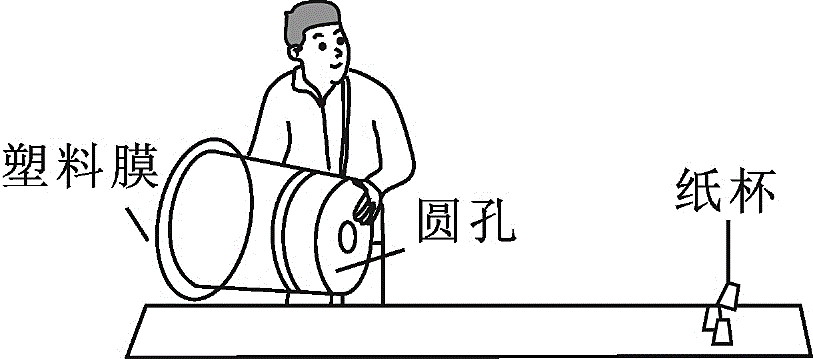